TITULO
Subtítulo
NOMBRE DE SU GERENCIA
XX/XX/XX
TITULO
Subtítulo
TITULO
Subtítulo
TITULO
Subtítulo
TITULO
Subtítulo
TITULO
Subtítulo
TITULO
Subtítulo
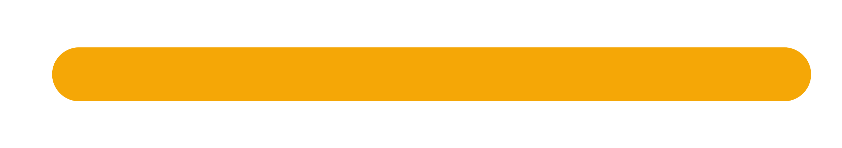 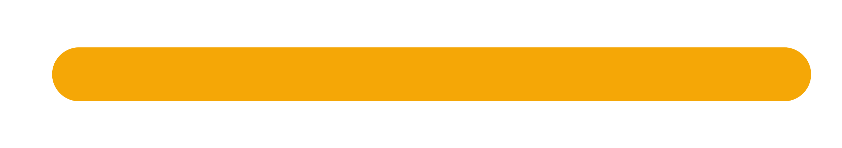 Título
Título
TITULO
Subtítulo
TITULO
Subtítulo
ICONOS
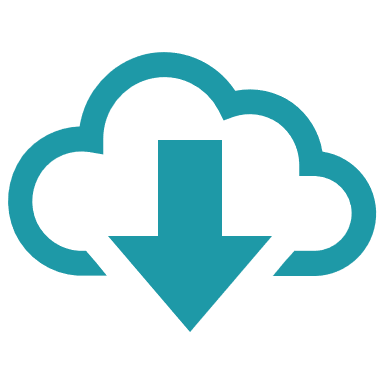 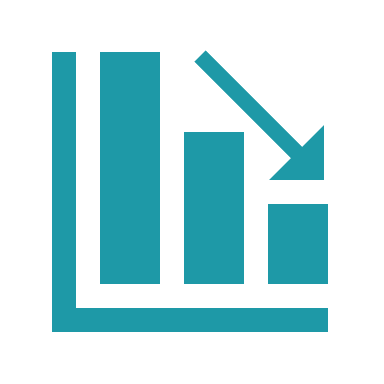 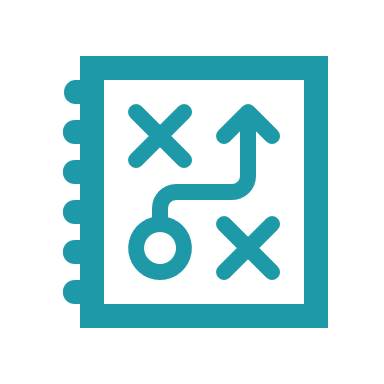 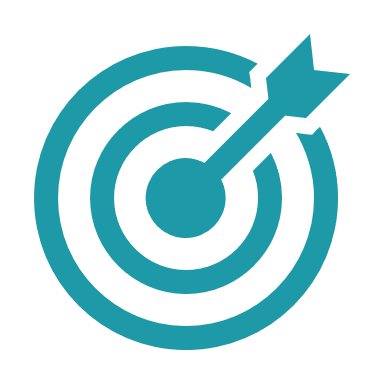 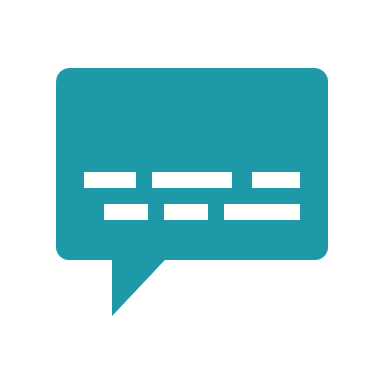 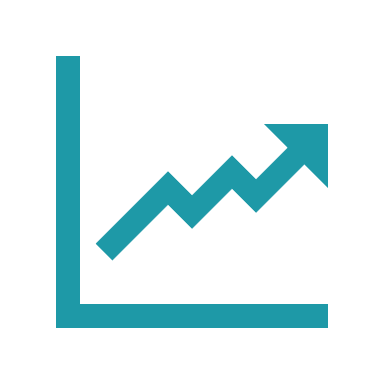 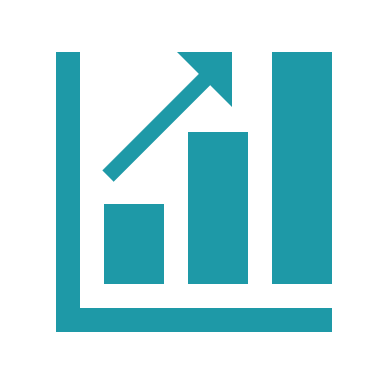 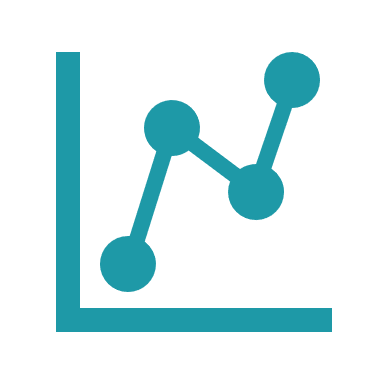 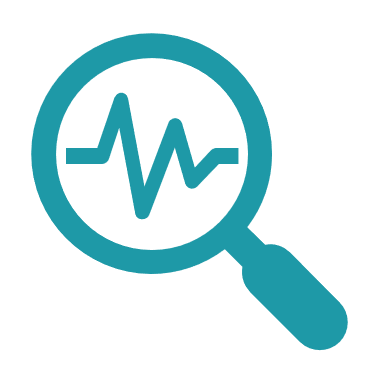 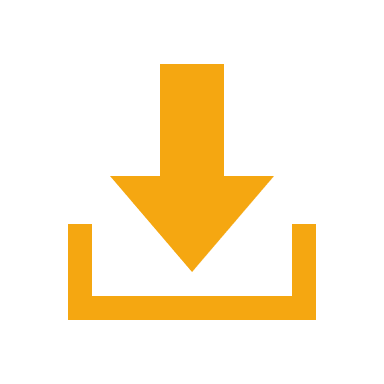 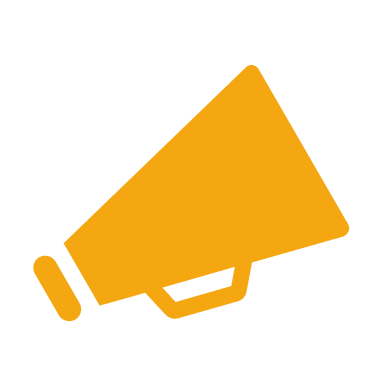 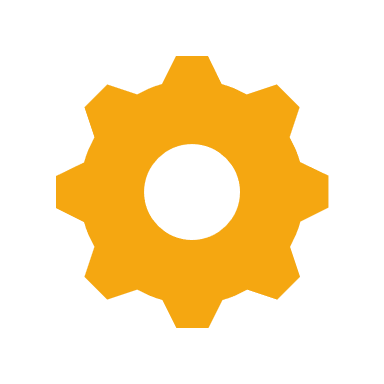 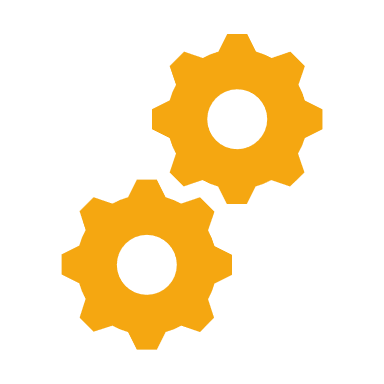 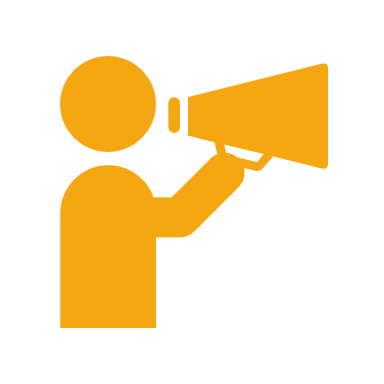 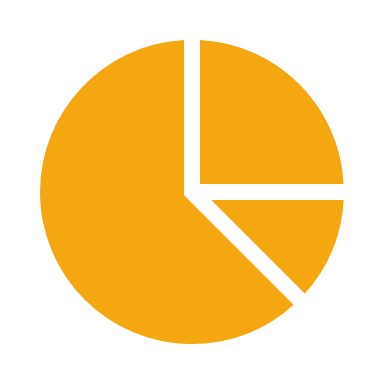 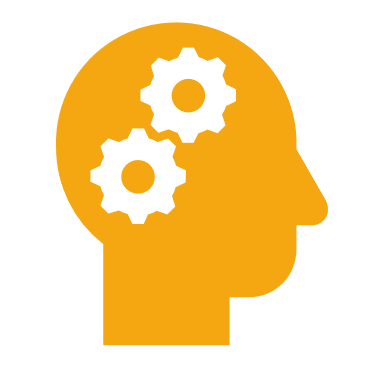 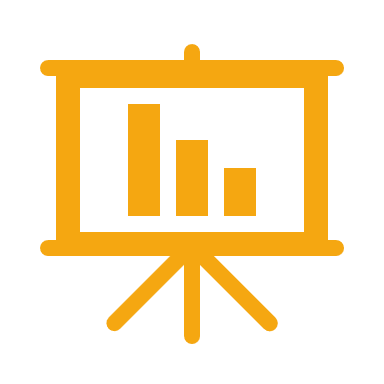 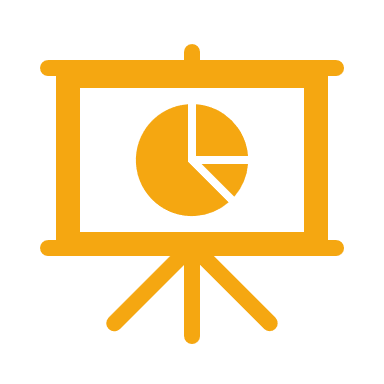 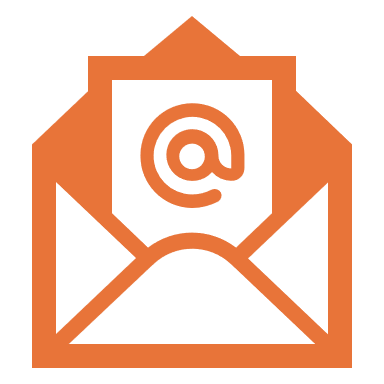 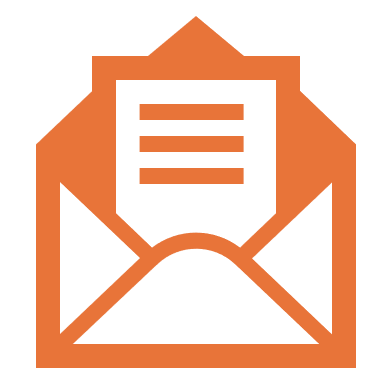 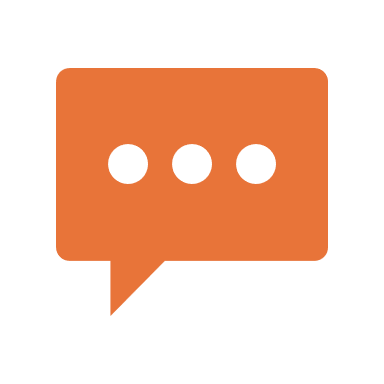 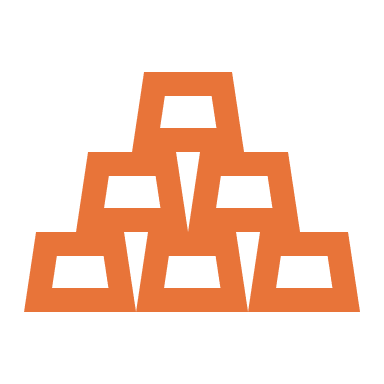 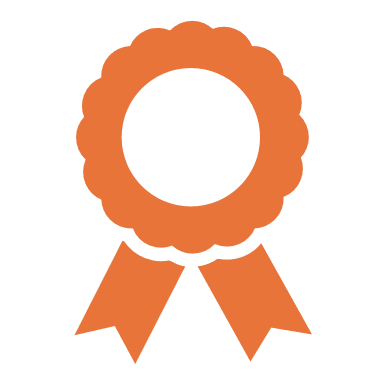 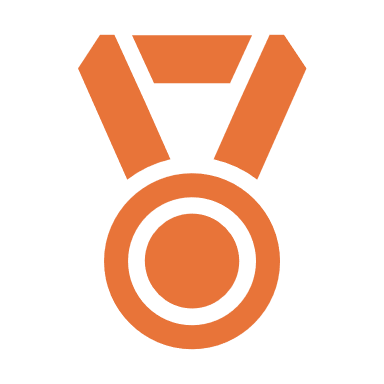 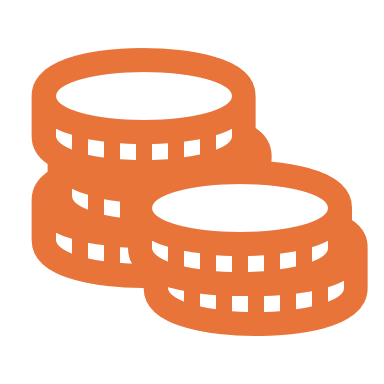 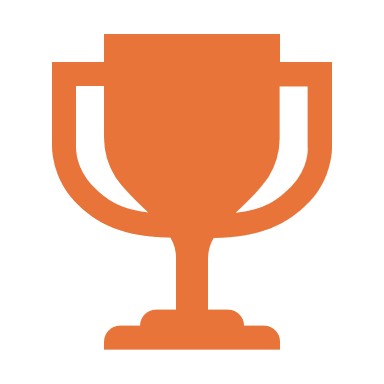 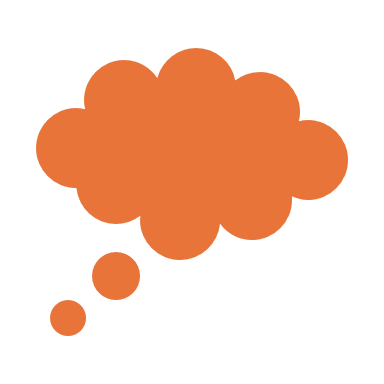 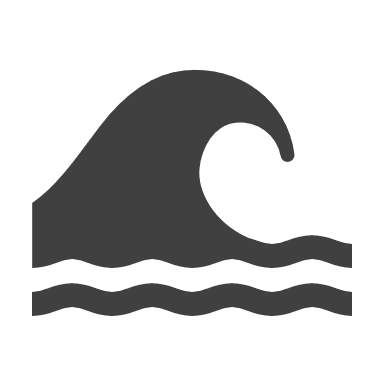 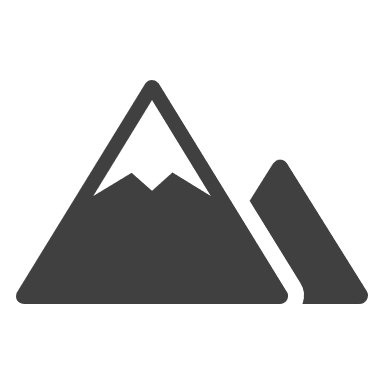 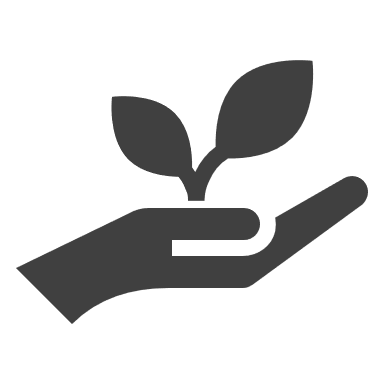 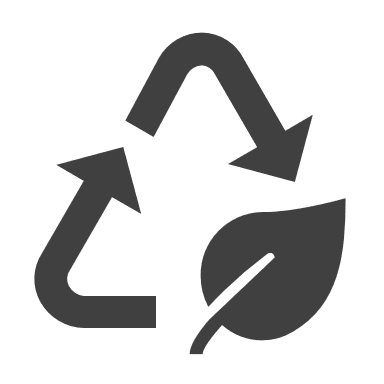 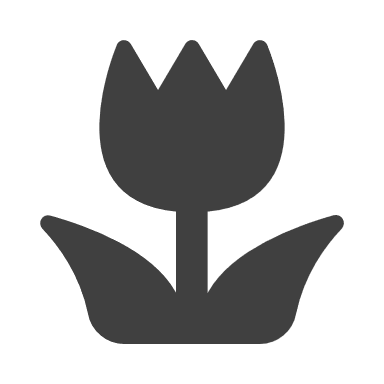 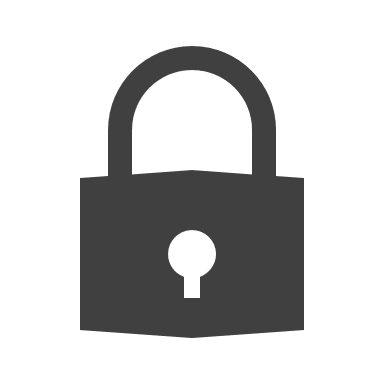 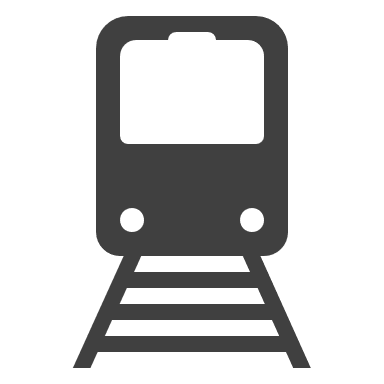 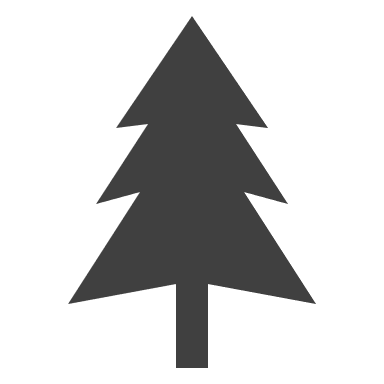 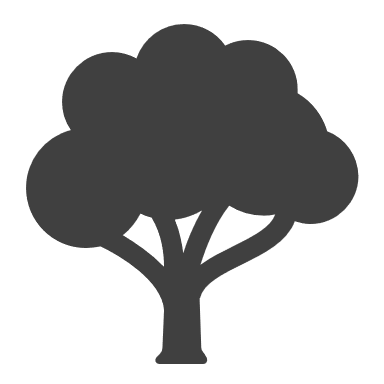 ICONOS
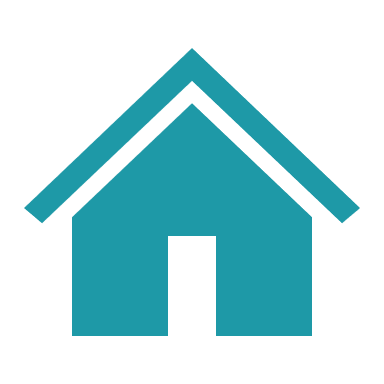 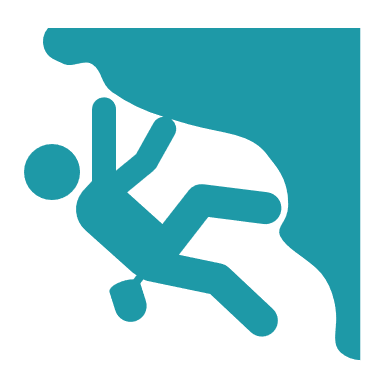 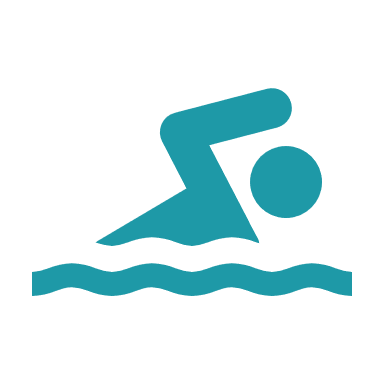 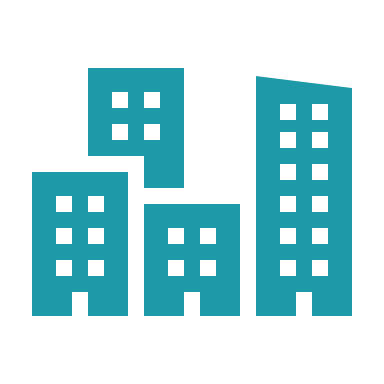 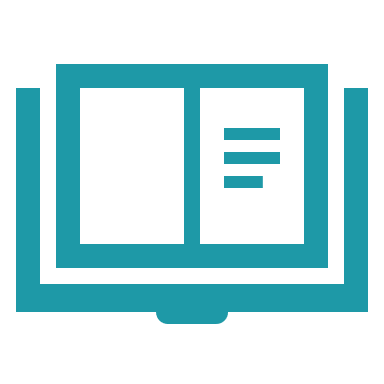 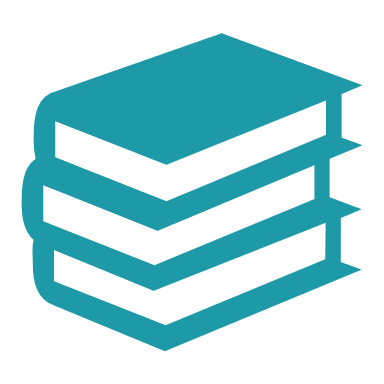 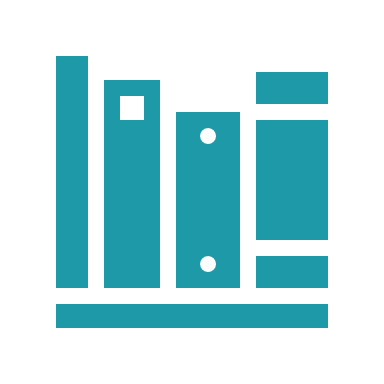 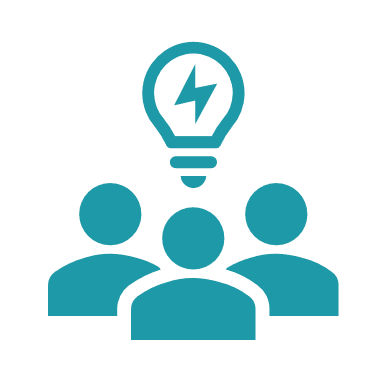 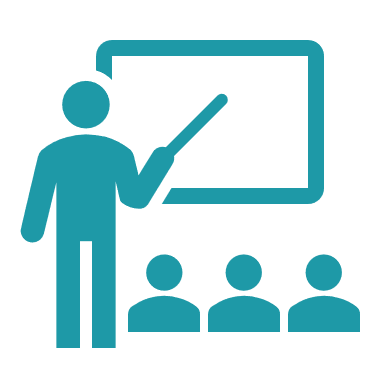 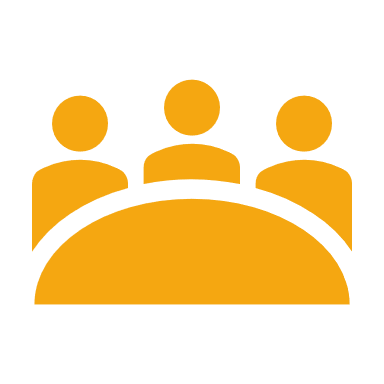 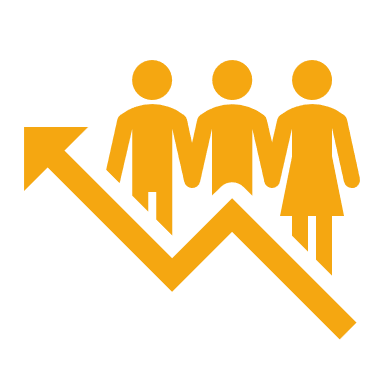 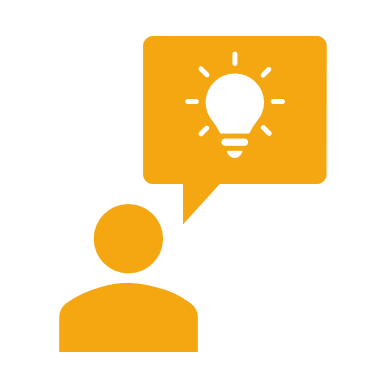 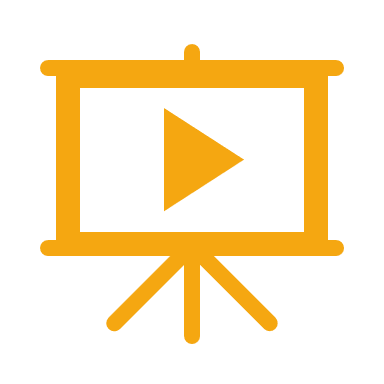 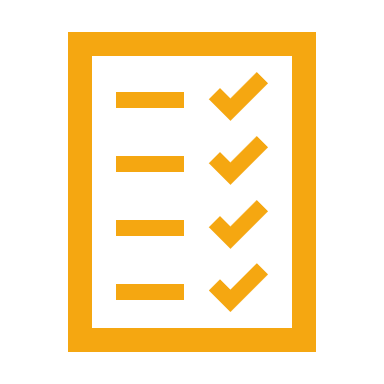 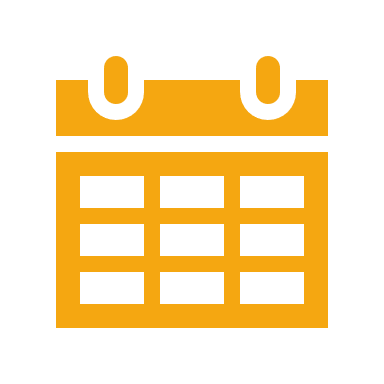 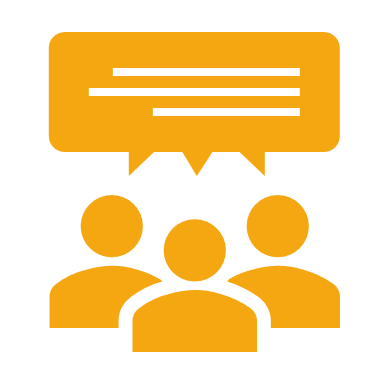 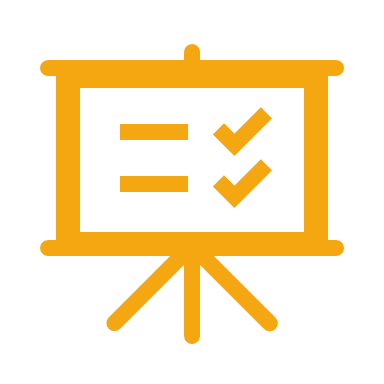 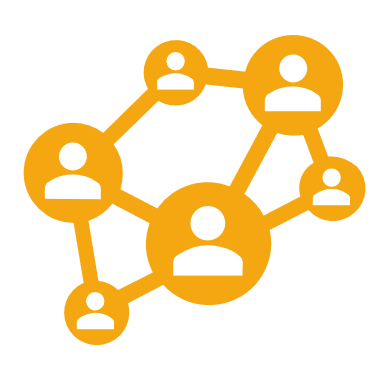 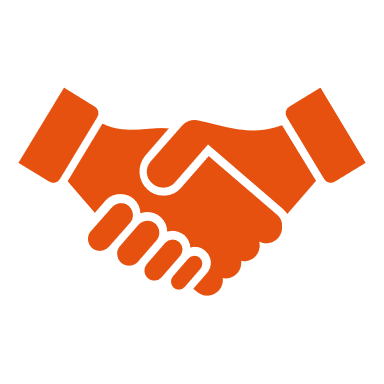 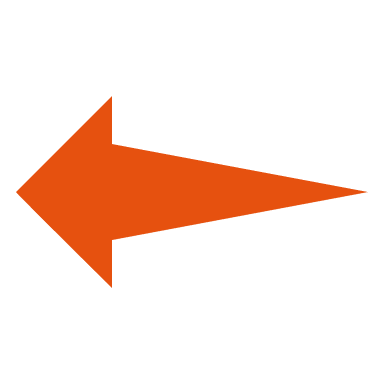 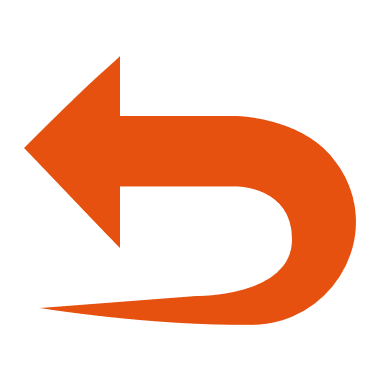 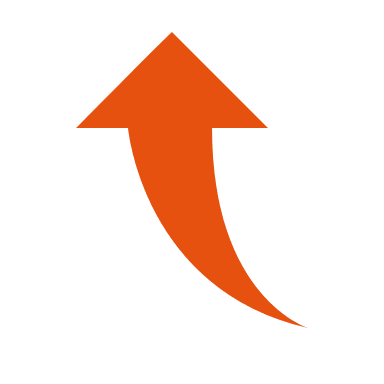 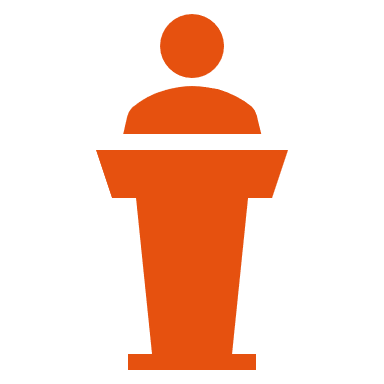 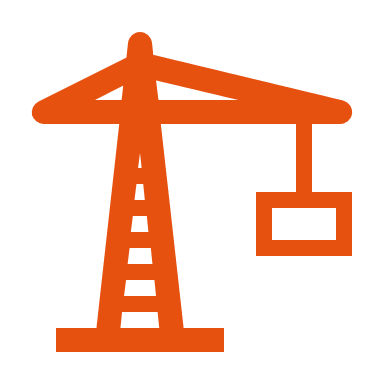 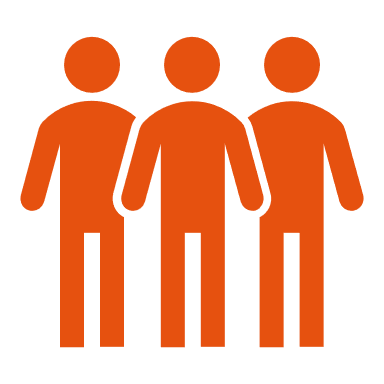 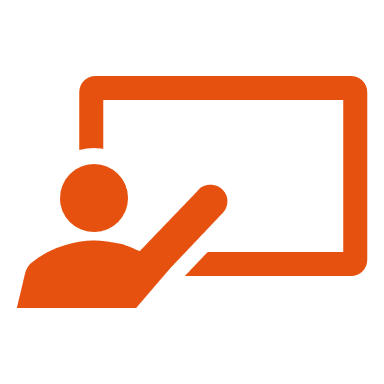 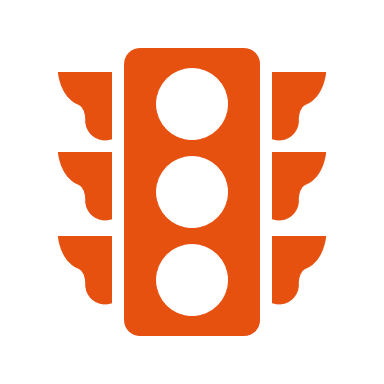 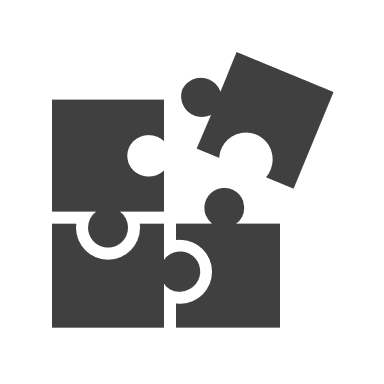 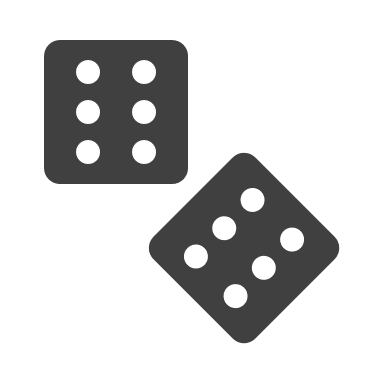 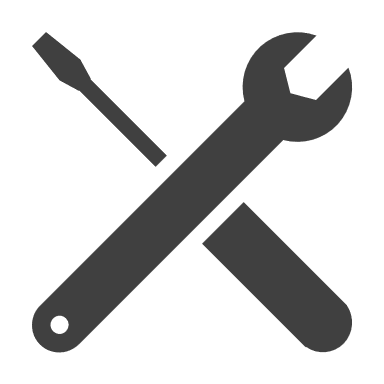 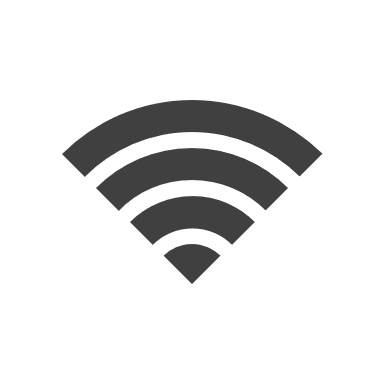 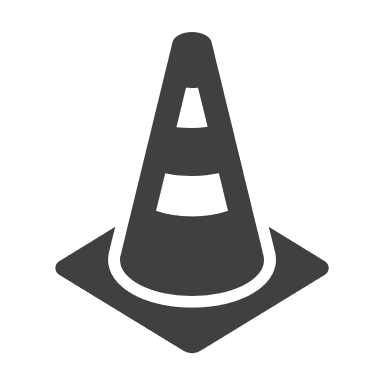 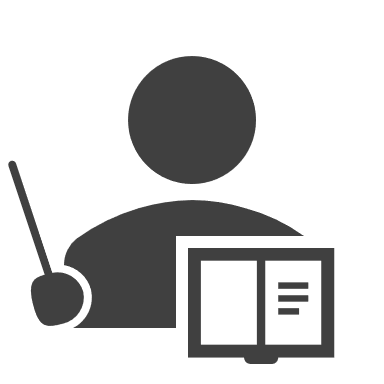 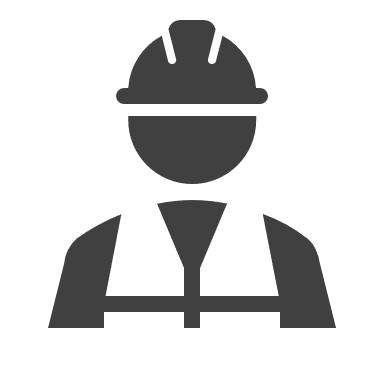 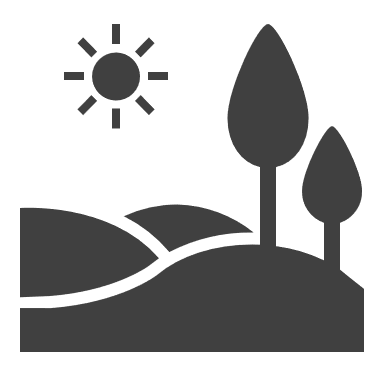 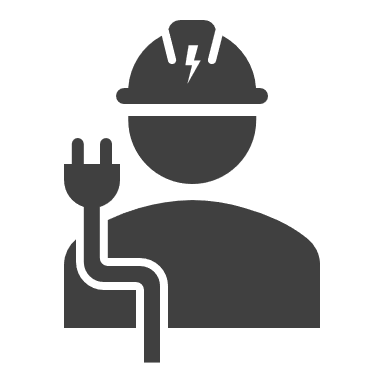 ICONOS POR GERENCIA
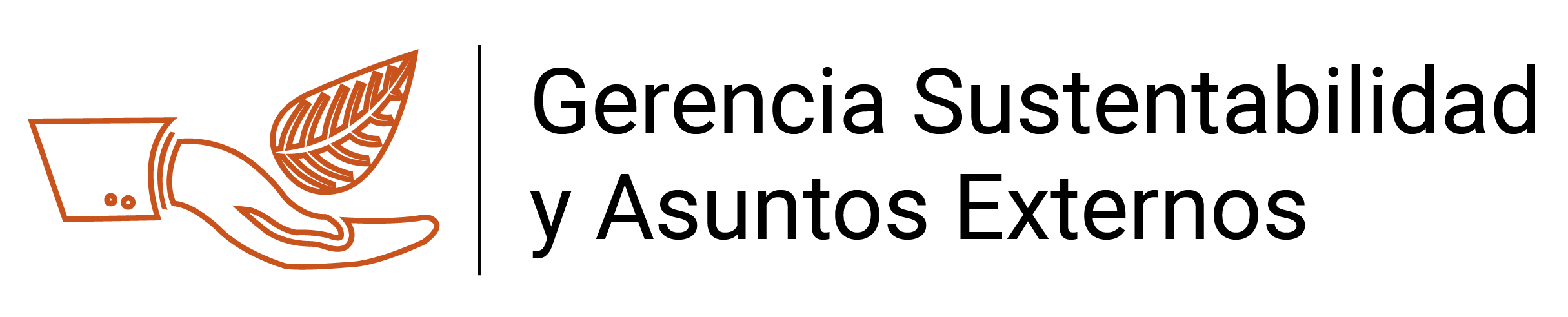 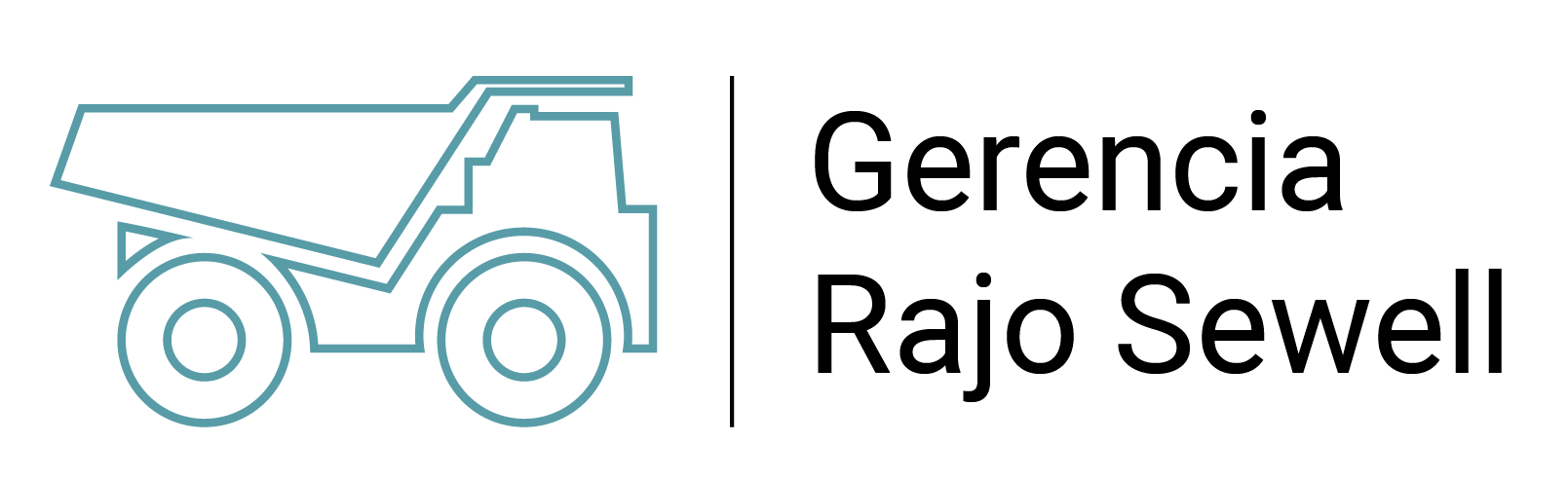 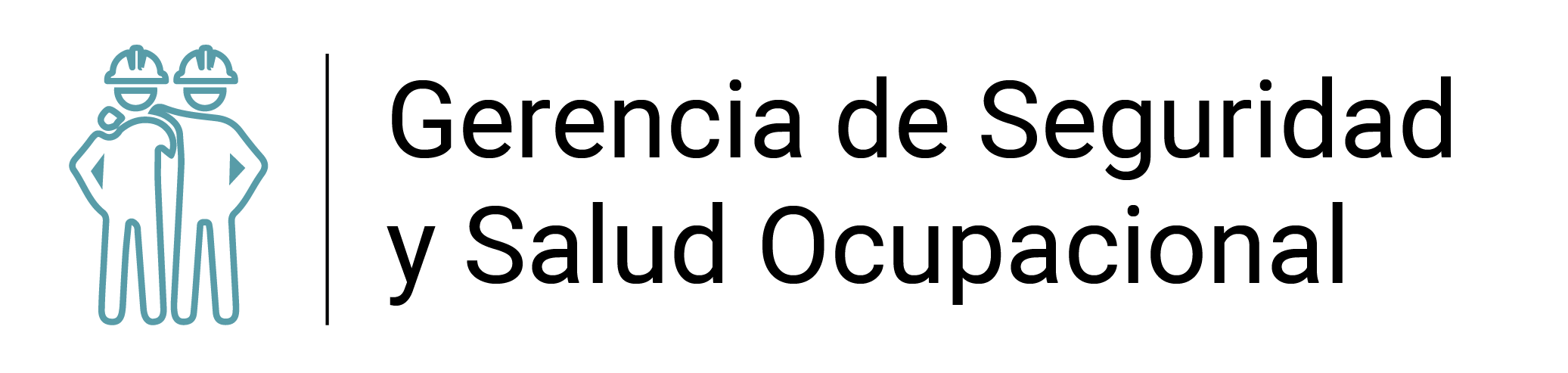 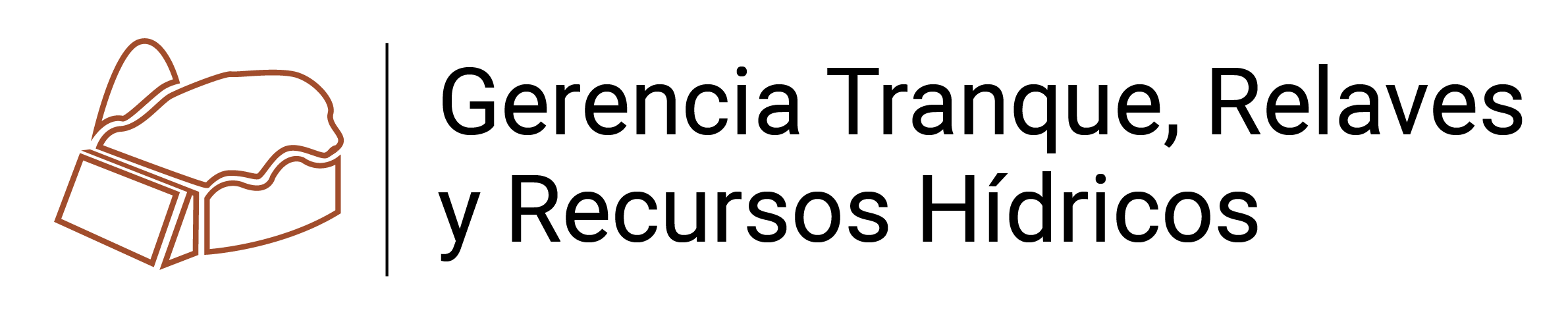 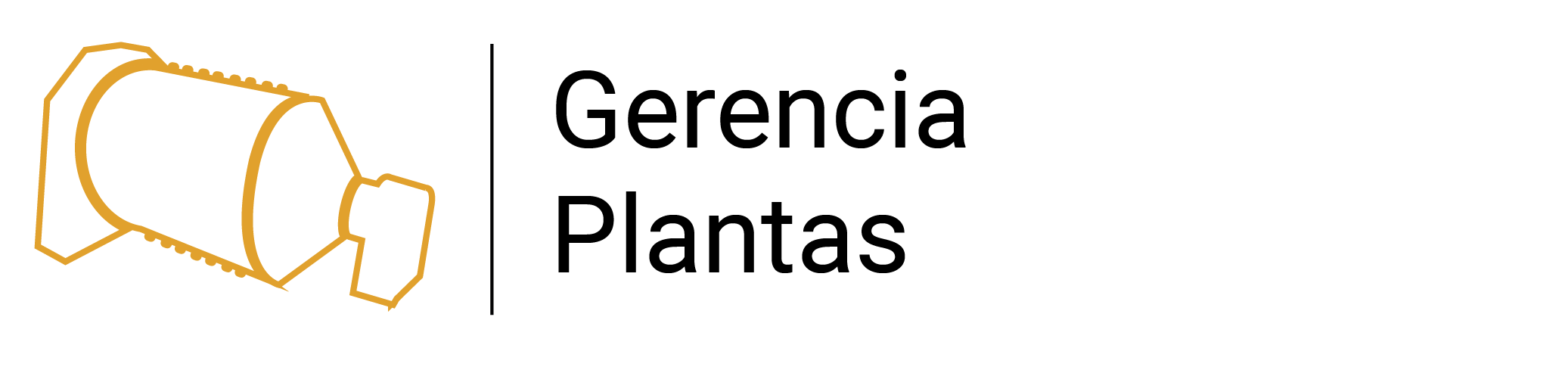 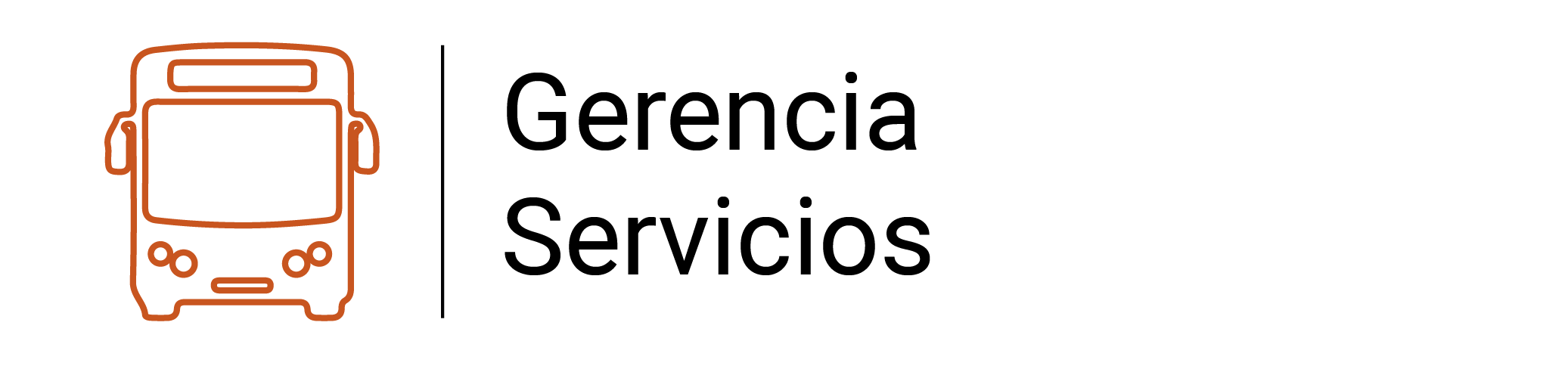 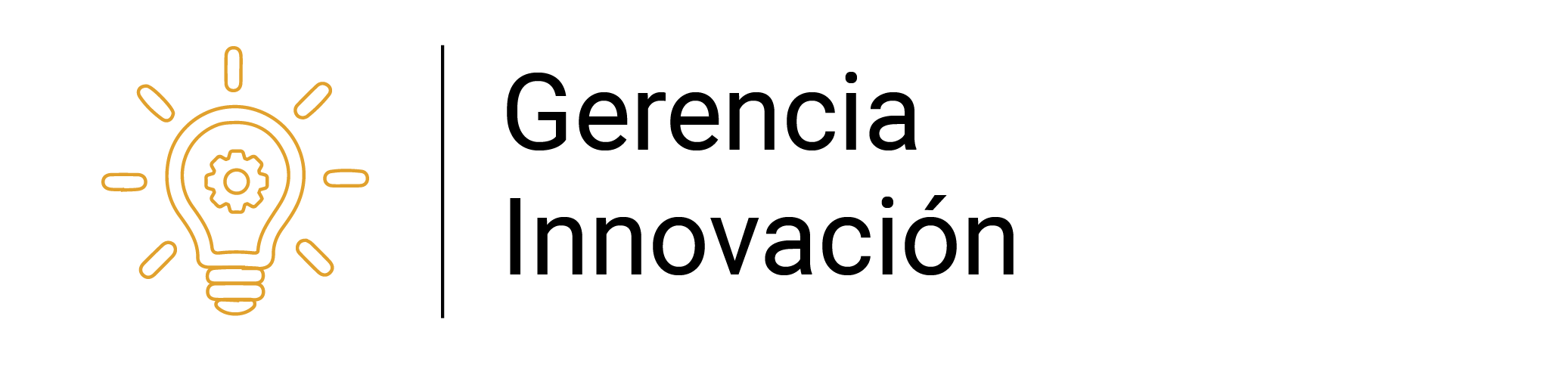 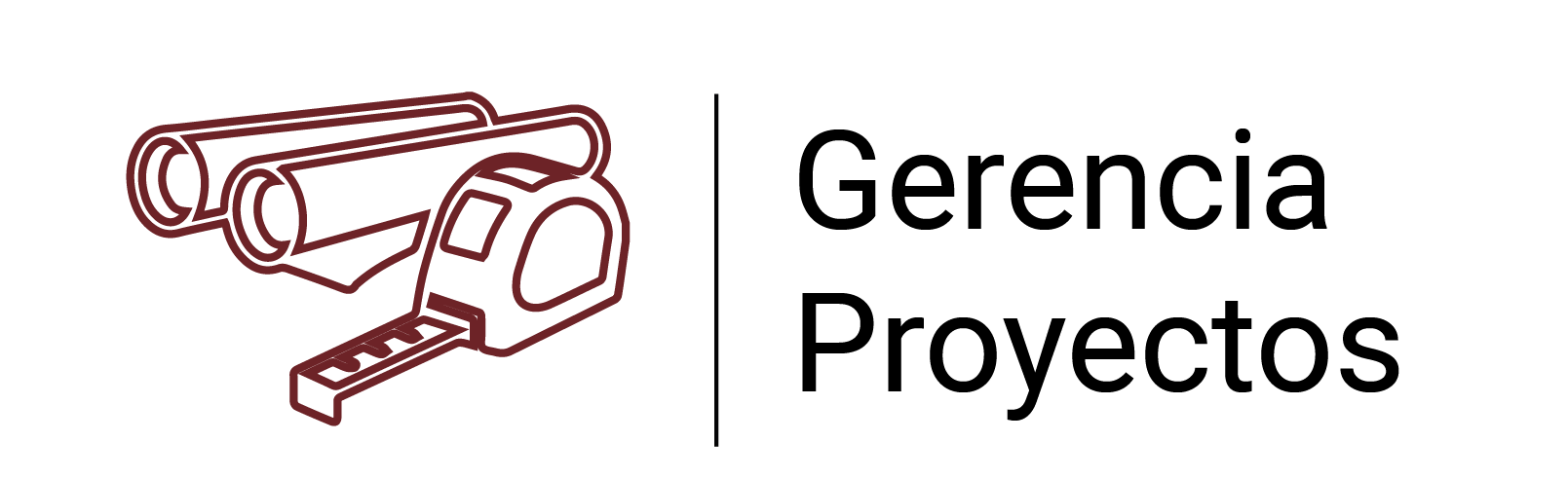 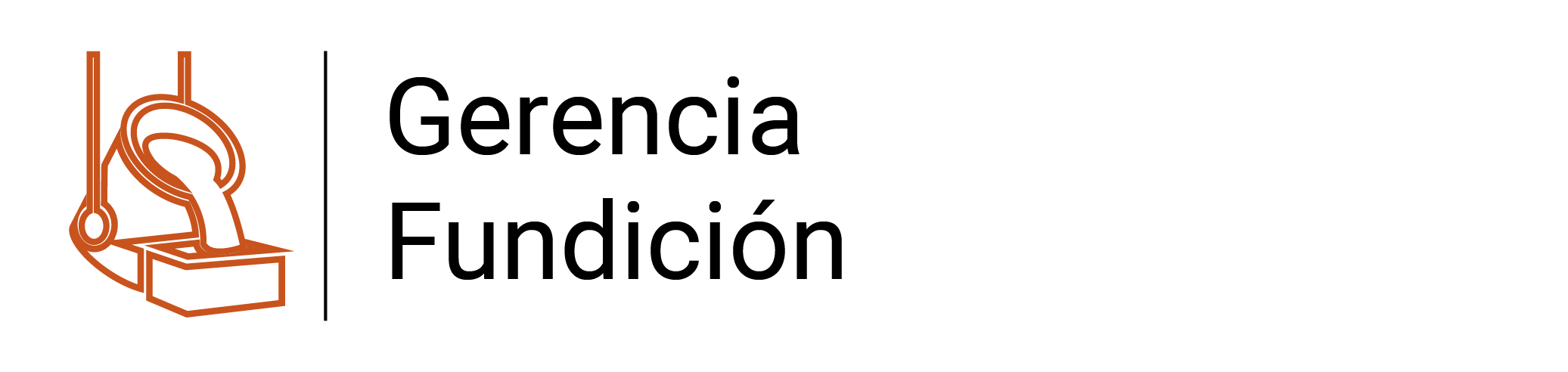 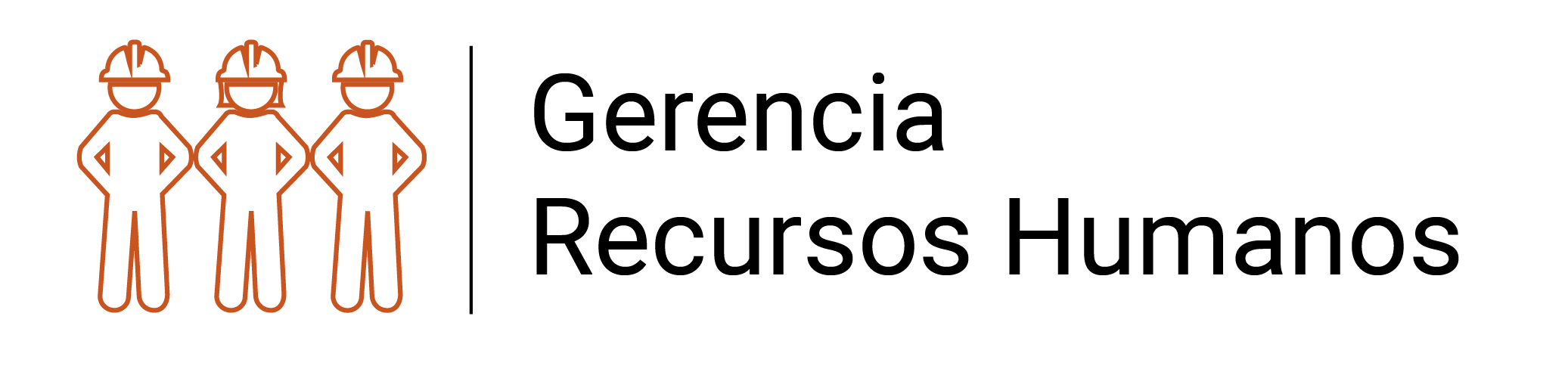 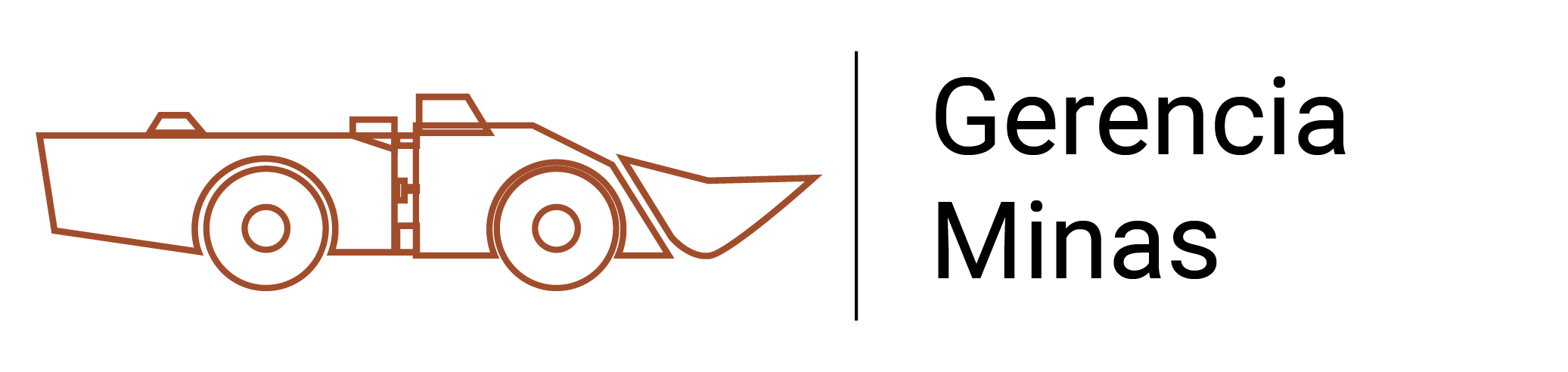 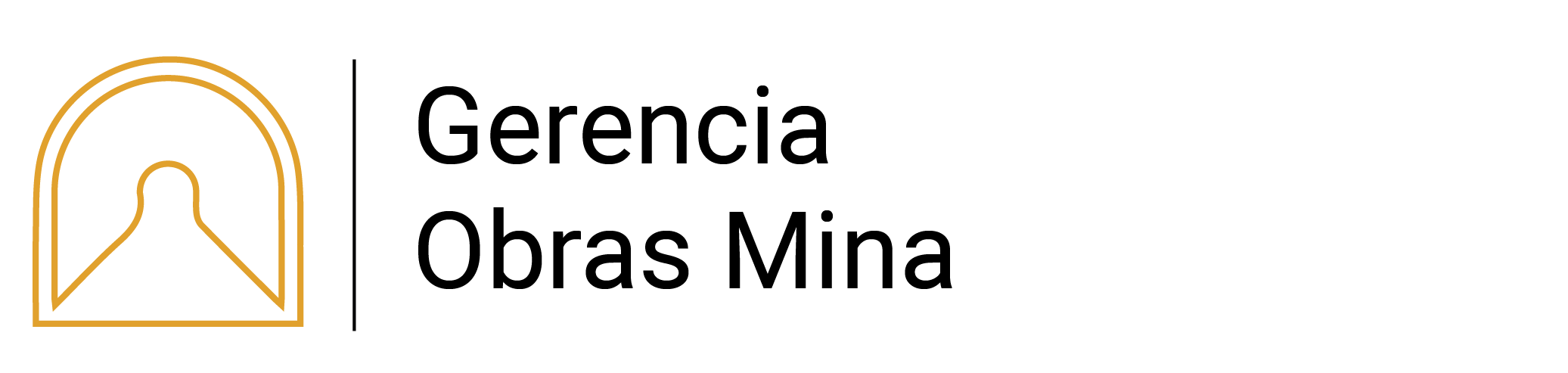 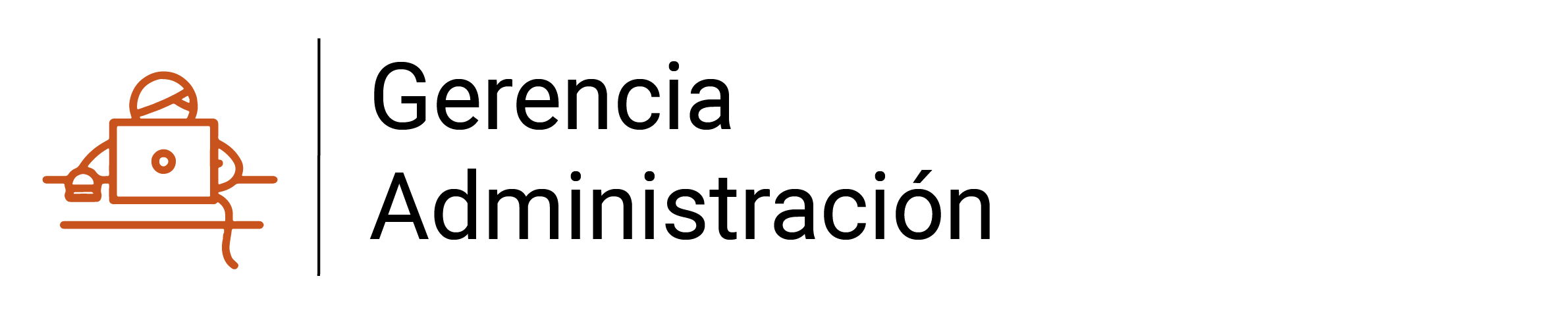 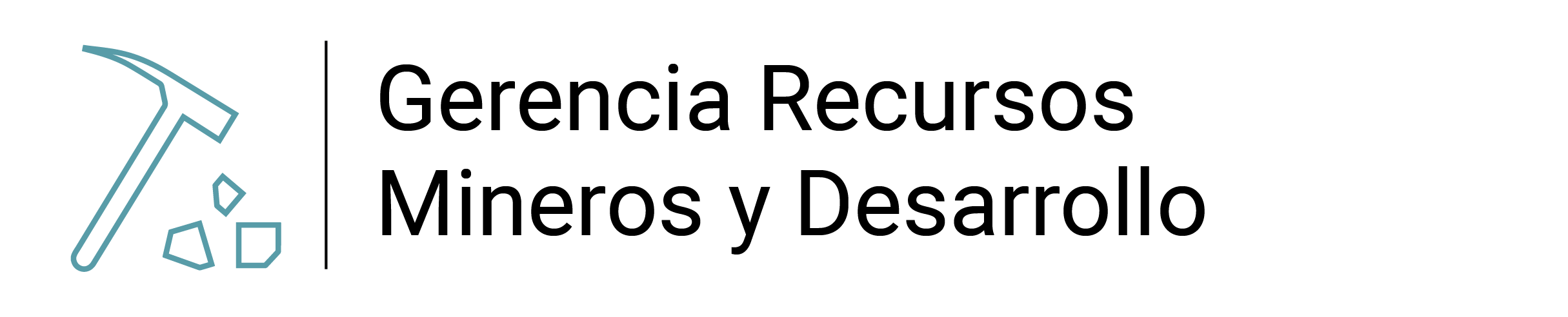